Государственное бюджетное общеобразовательное учреждение Самарской области средняя общеобразовательная школа №2 «Образовательный центр» имени Героя Российской Федерации Немцова Павла Николаевича с. Борское муниципального района Борский Самарской области
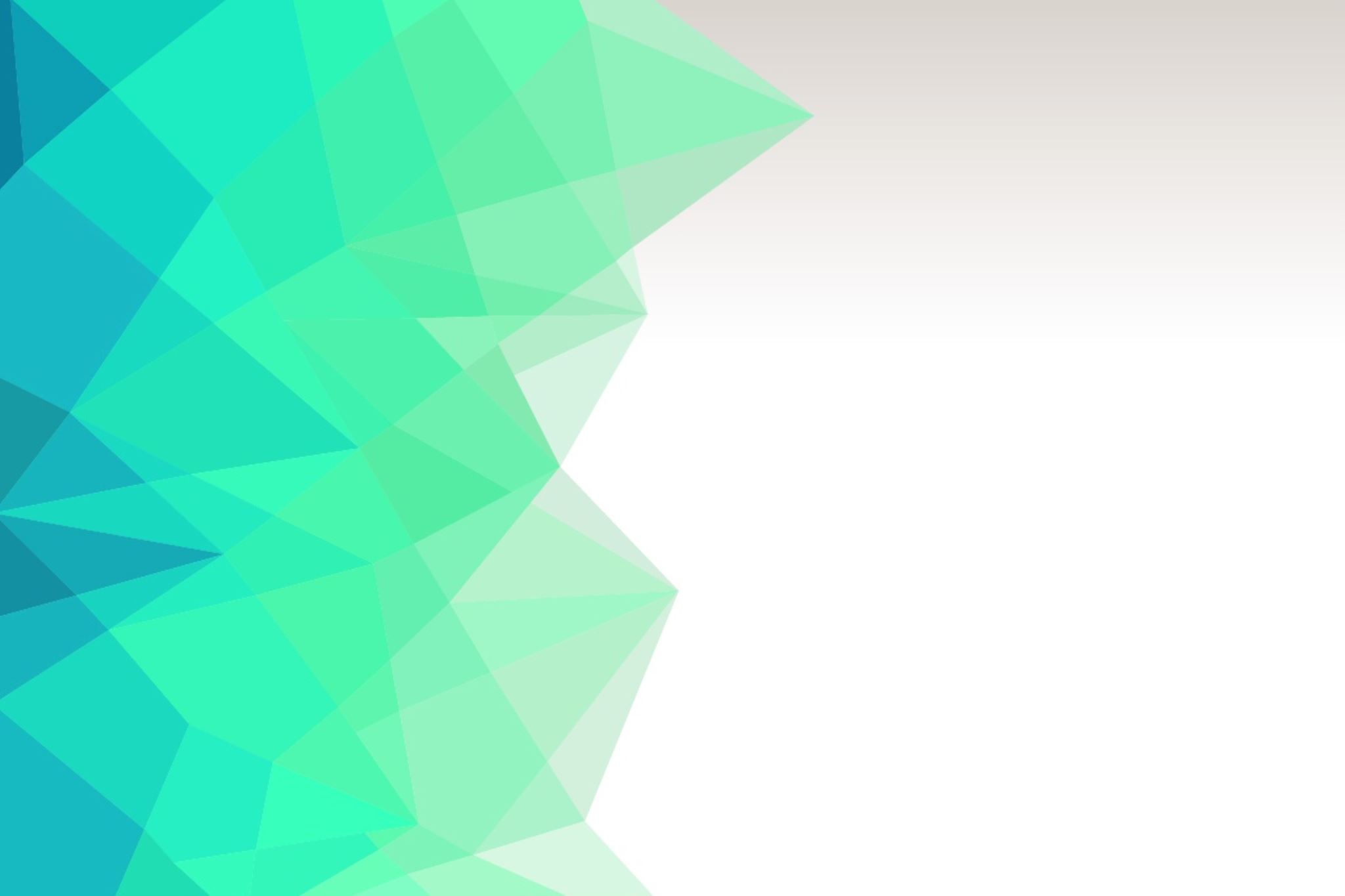 Методы, формы и приёмы работы с детьми-инофонами на уроках русского языка и литературы
Автор: учитель русского языка и литературы
 Пахомова Татьяна Александровна
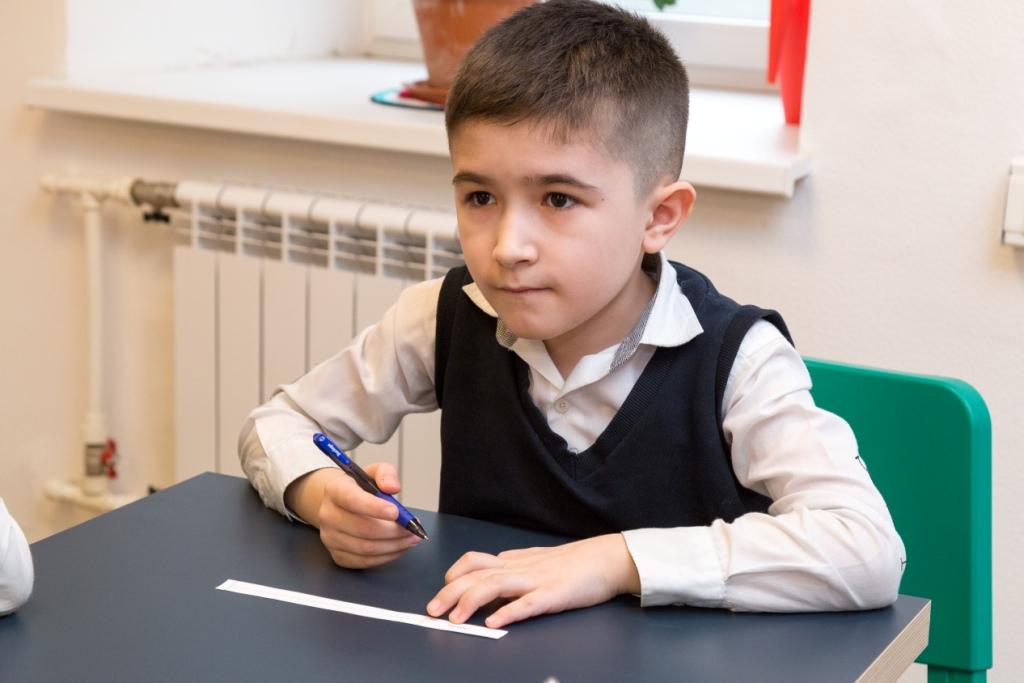 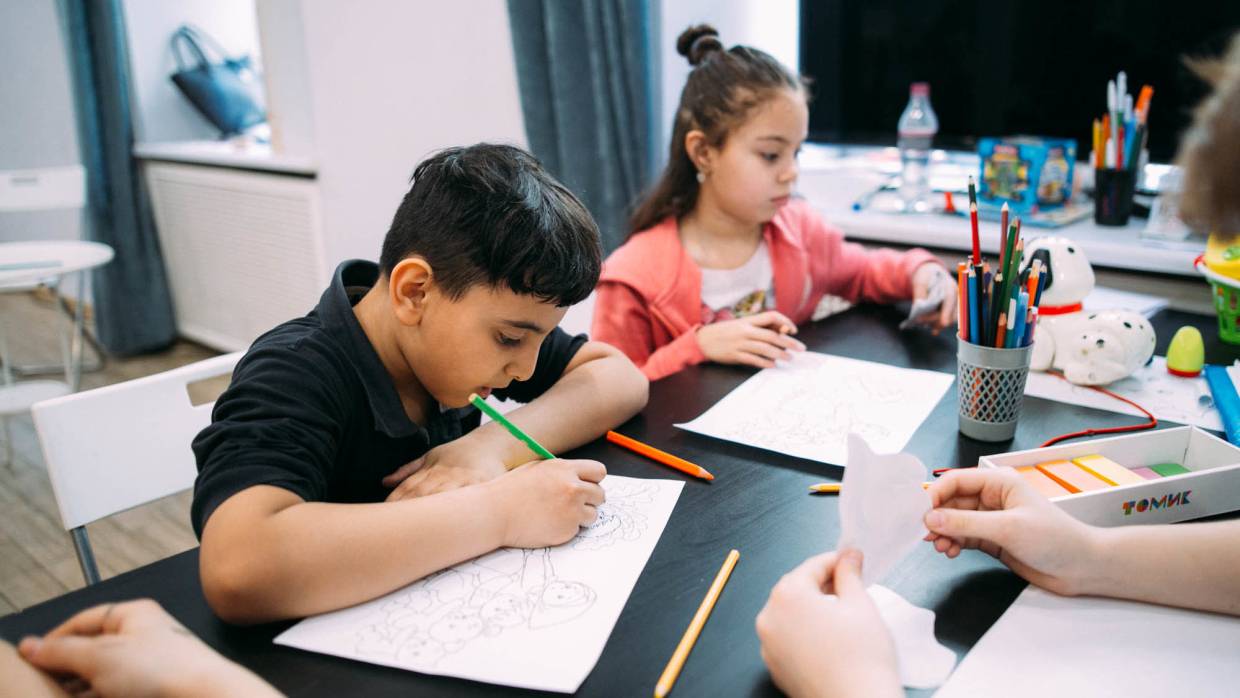 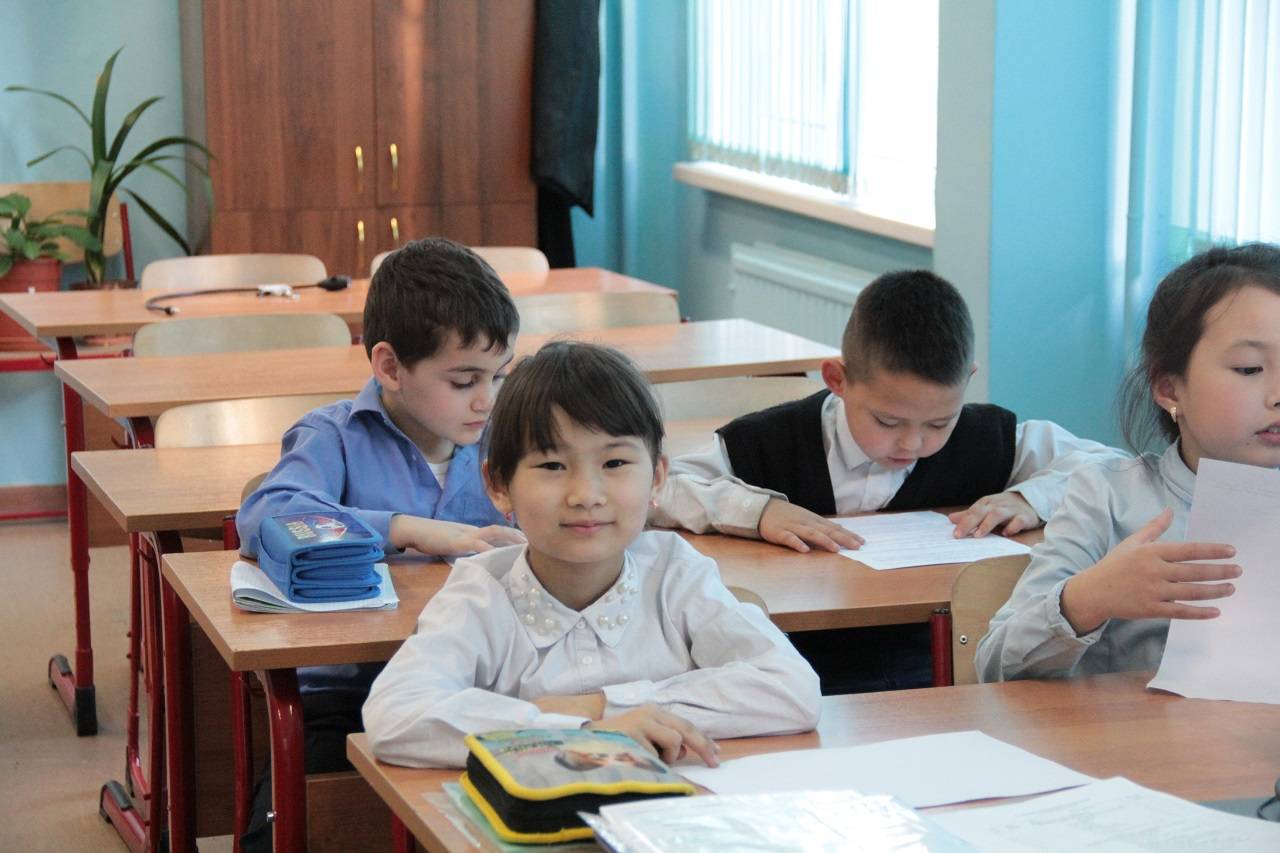 С каждым годом в школьных учреждениях увеличивается количество детей, для которых русский язык не является родным.
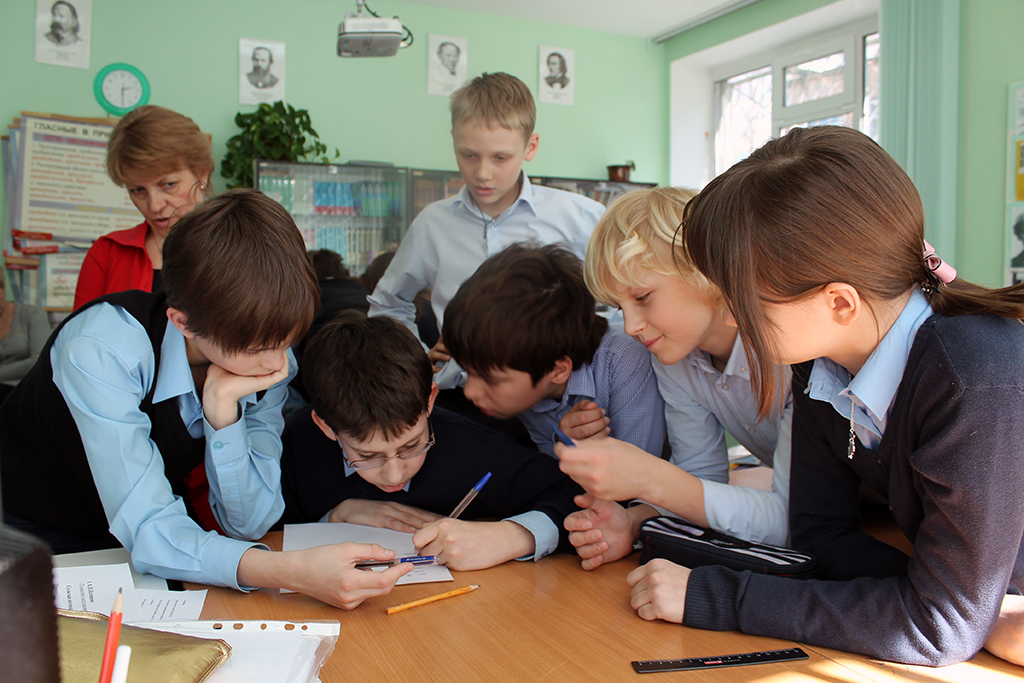 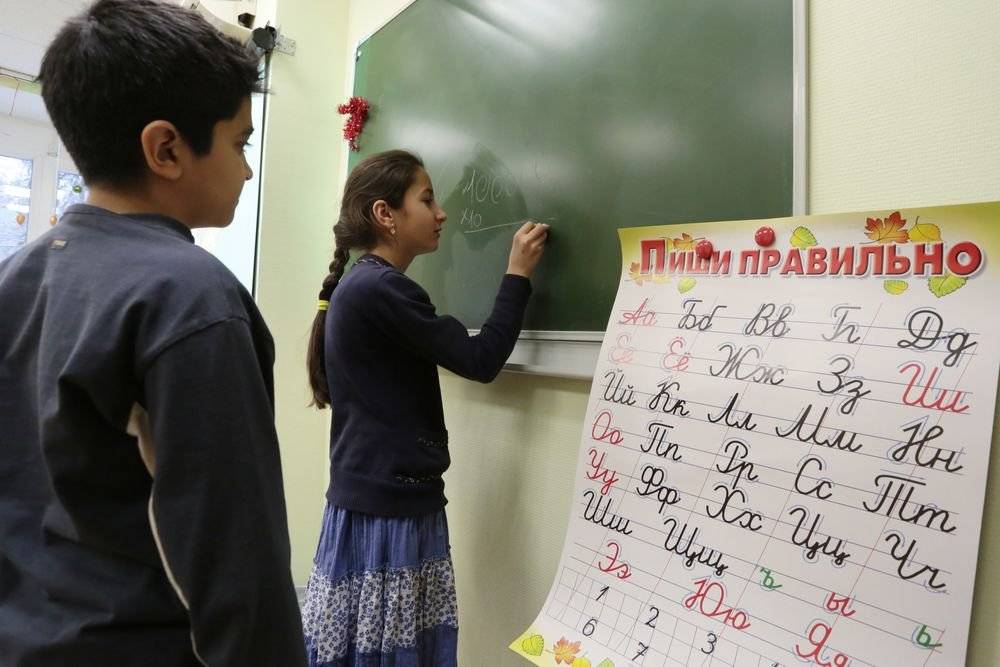 В школе учащиеся-инофоны вынуждены общаться с учителями, с одноклассниками только на русском языке. Преодоление языкового барьера создает для таких учащихся определенные трудности.
Учителя, работающие с детьми-инофонами, сталкиваются со следующими проблемами
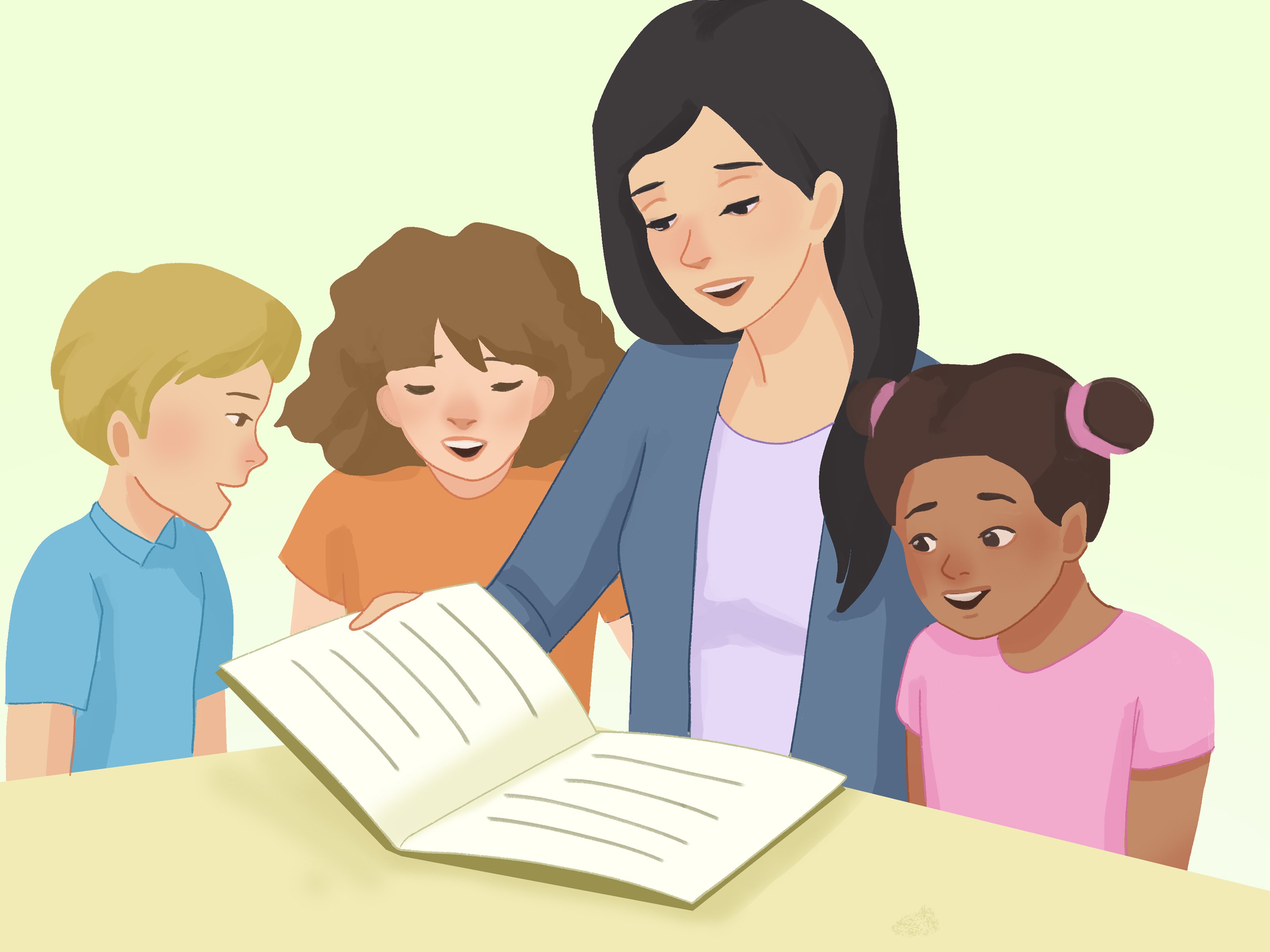 Важно помнить, что освоение языка - это длительный процесс, ребенок, приехавший из другой страны, не может научиться всему и сразу.
Основными задачами создания индивидуально-образовательного маршрута для детей-инофонов является:
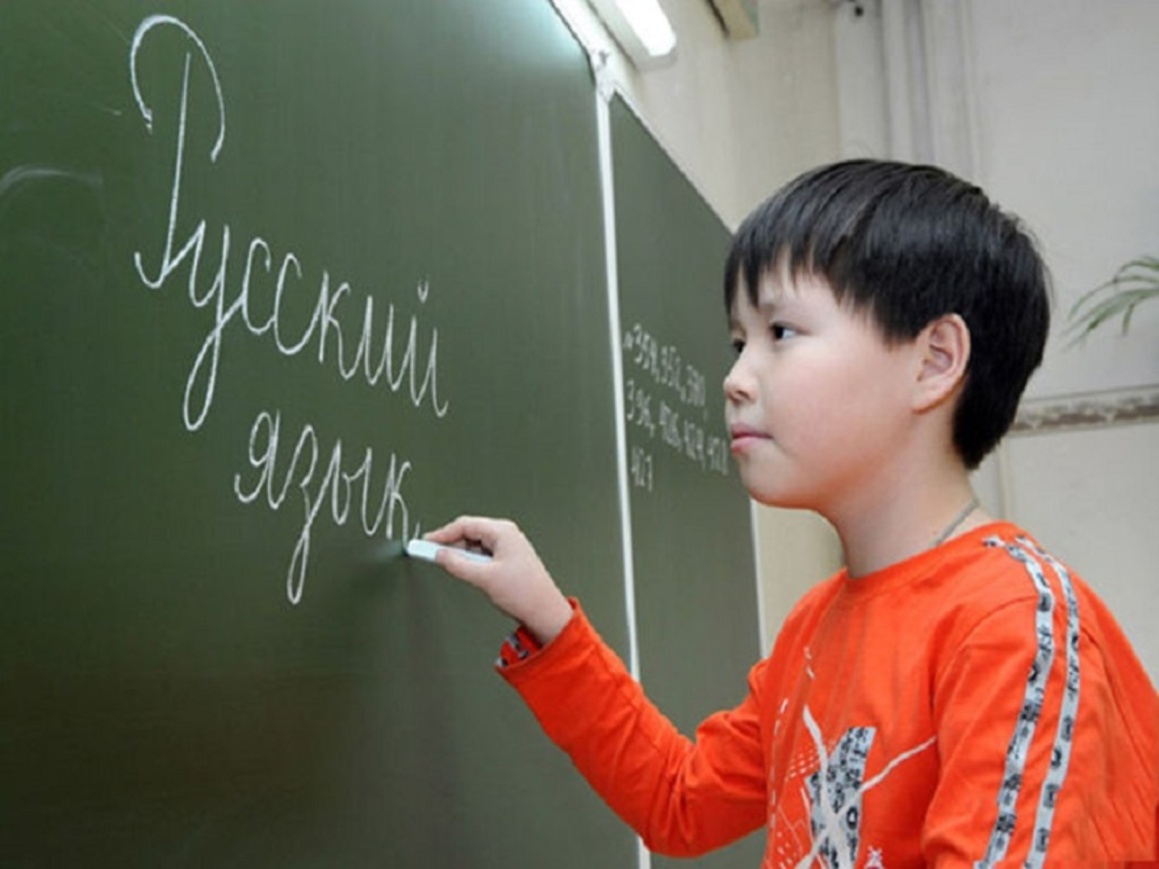 Основной задачей ежедневной работы учителя с детьми-инофонами является повышение их уровня владения русской речью.
При планировании работы с детьми по повышению их уровня владения русской речью, стоит придерживаться следующих методических рекомендаций:
в целях обеспечения понимания детьми русской речи необходимо использовать жестикуляцию, мимику, демонстрировать предметы и картинки;
при планировании занятий учитывать достигнутый уровень владения языком, подбирать материал для обучения, соблюдая последовательность формирования речевых умений и навыков;
для активизации речевой и речемыслительной деятельности детей применять коллективные и групповые формы работы (работа в парах, тройками, хоровые ответы).
Рекомендации для организации работы по изучению языка с детьми-инофонами
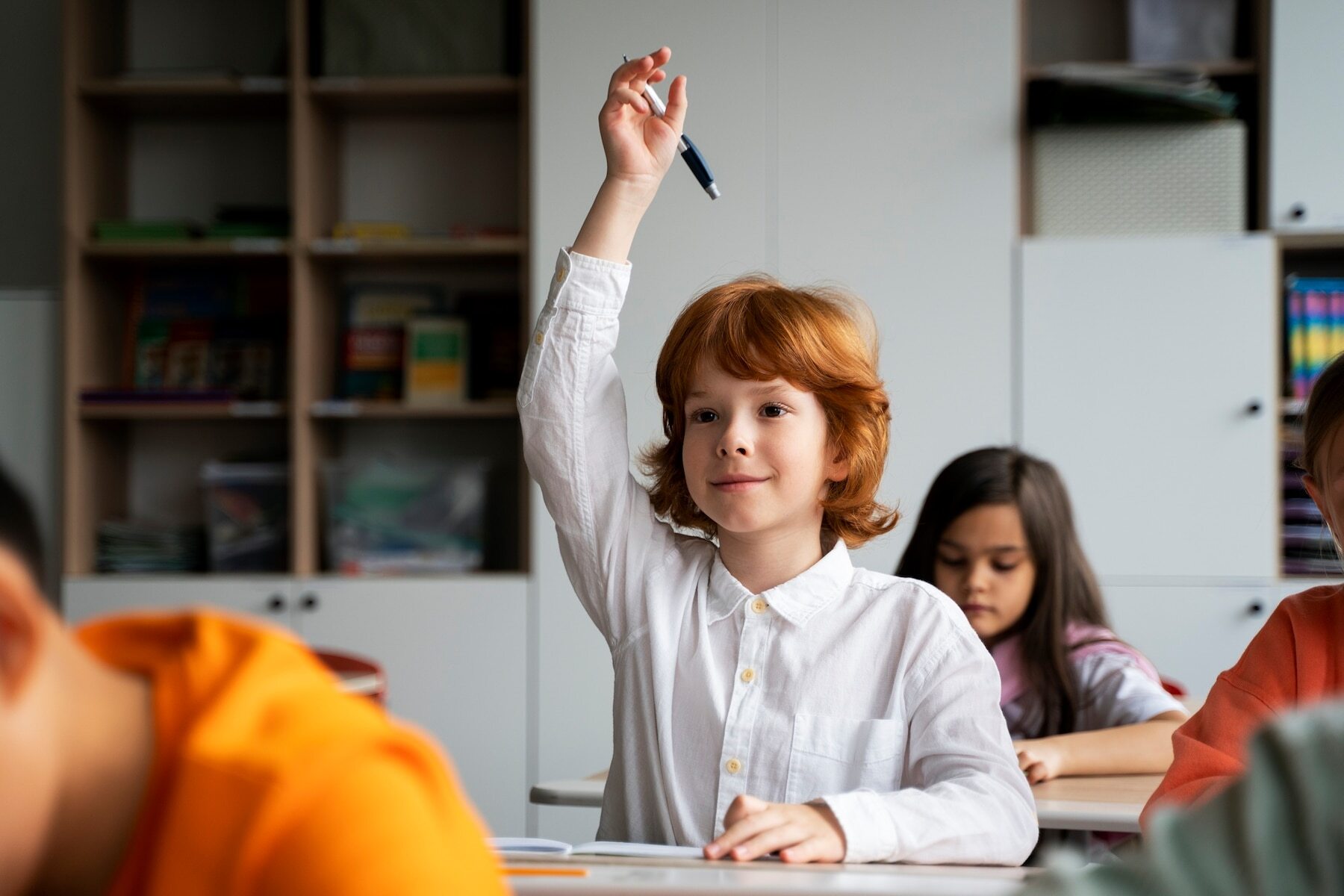 Работа по изучению русского языка с детьми-инофонами должна носить системный и планомерный характер.
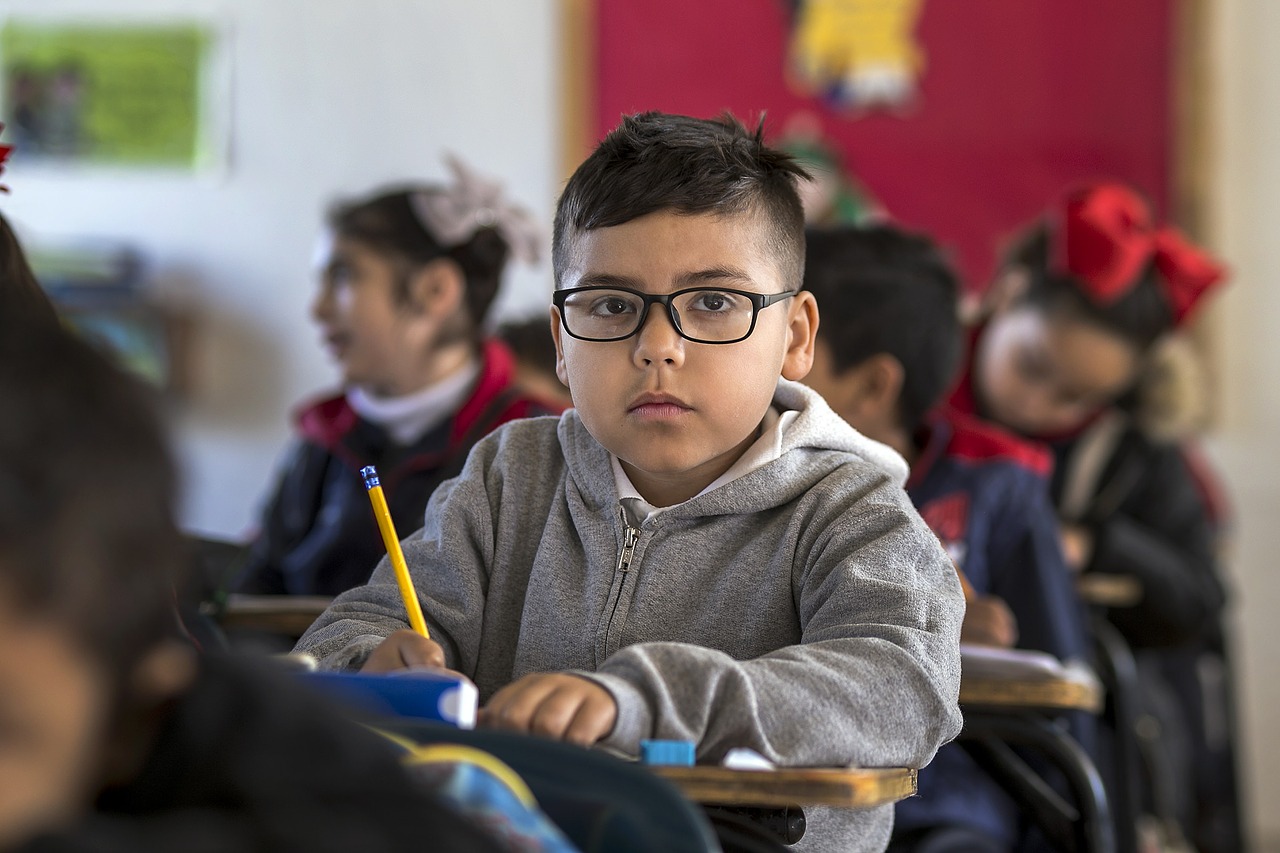 Речь преподавателя должна быть простой, без сложных грамматических форм и конструкций, с постоянными повторами, небольшими вариациями повторов, максимально наглядной.
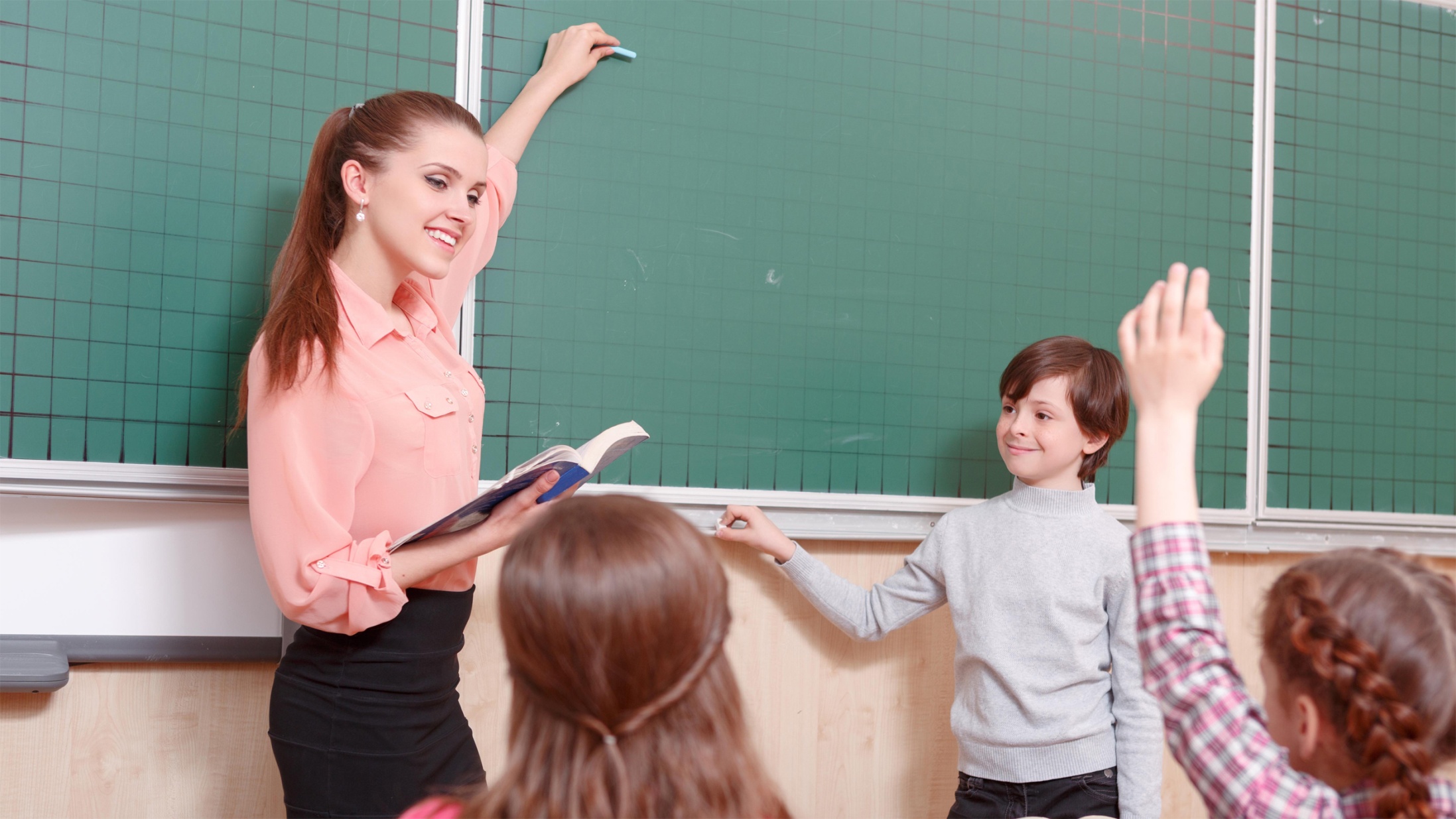 Темп - более медленный. Восприятие - продуцирование. Необходимо помнить, что понимание речи становится доступно раньше, чем говорение.
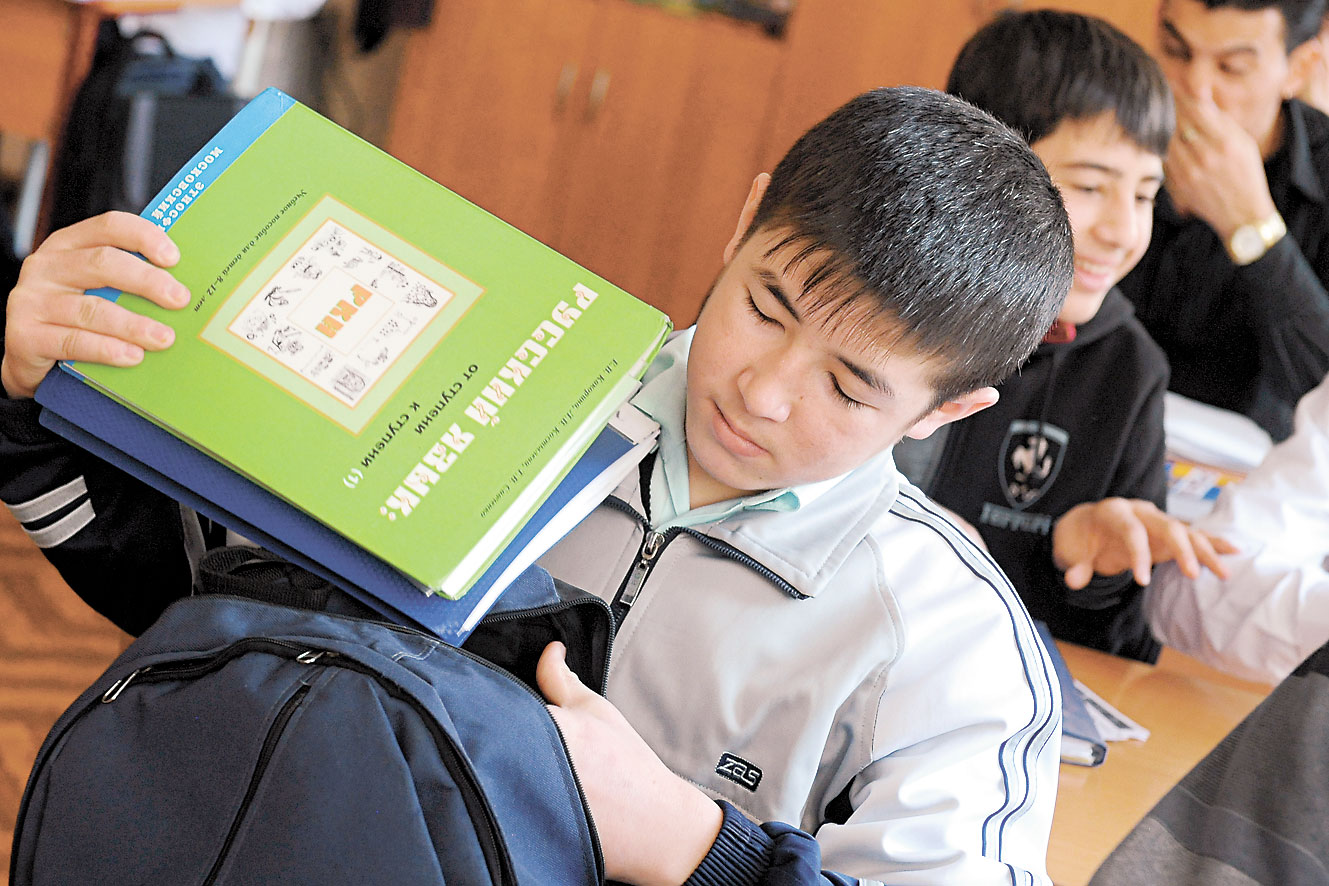 Создание необходимой лексической базы должно происходить до формирования грамматических моделей. Грамматические правила всегда отрабатываются на знакомом, привычном лексическом материале.
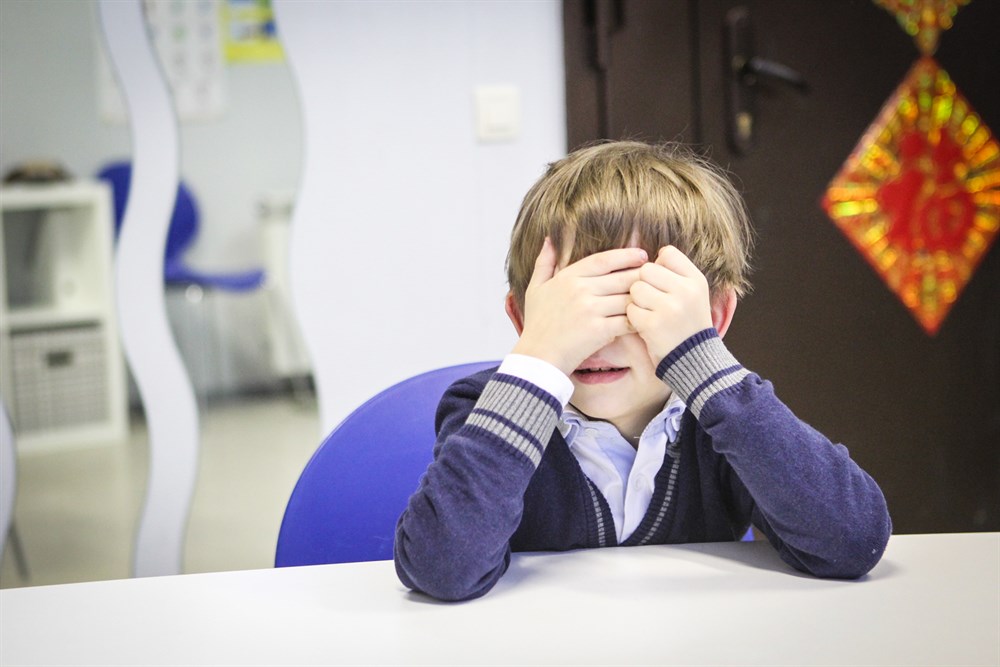 Актуальность. Принципиально, чтобы речевой материал на занятиях был актуальным и важным для использования в повседневной жизни, опирался на возможности и потребности детей.
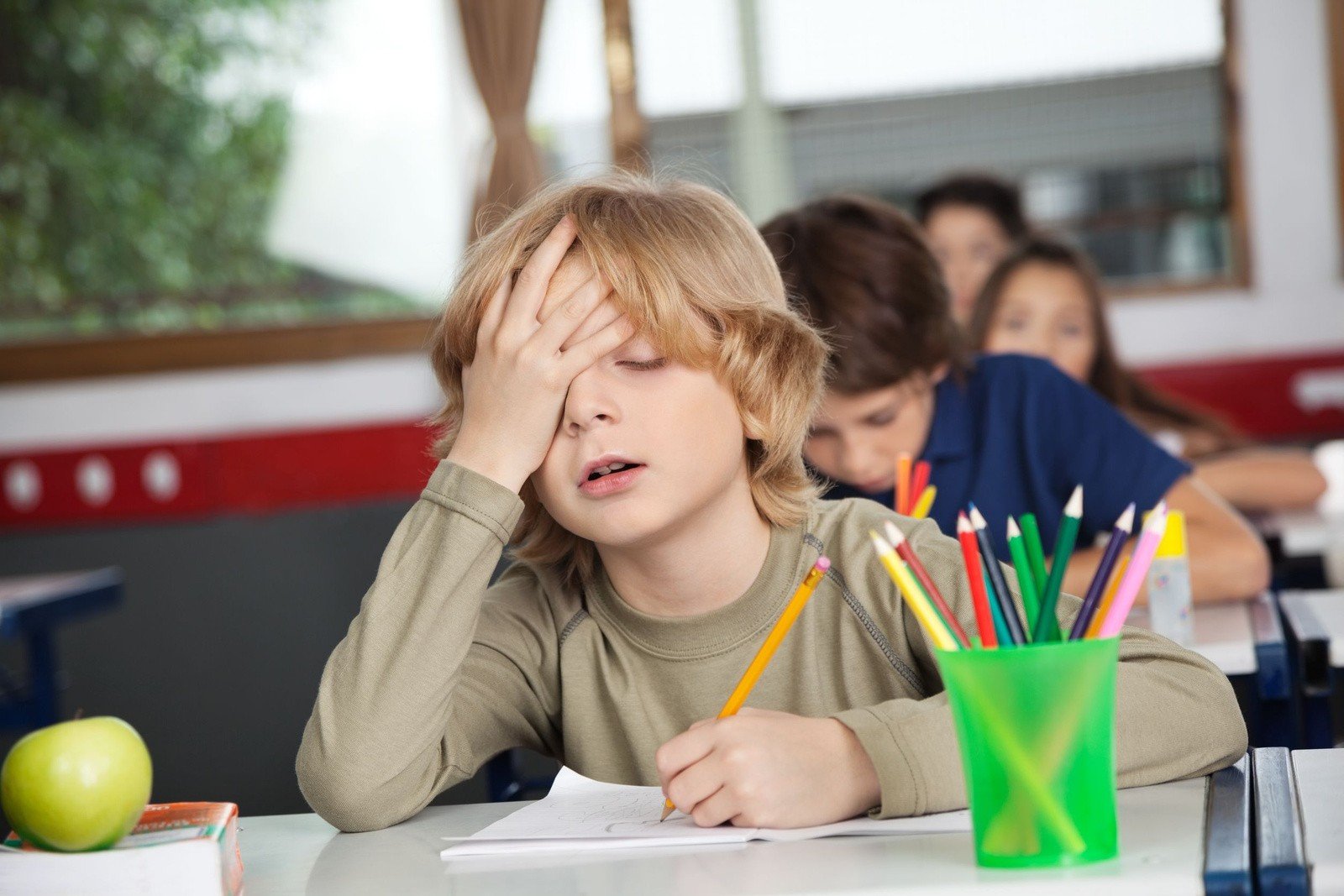 Основная задача - помочь структурировать языковой материал, поэтому важно, чтобы новое слово употреблялось в разных грамматических формах, разнообразных сочетаниях.
Условиями успешной реализации работы с детьми-инофонами, на мой взгляд является:
Стоит помнить, что получить быстро результаты, связанные с усвоением языка, сложно, поэтому необходимо запастись терпением и выдержкой. Ребенку, приехавшему из другой страны, невозможно научиться всему и сразу, это длительный и постепенный процесс.
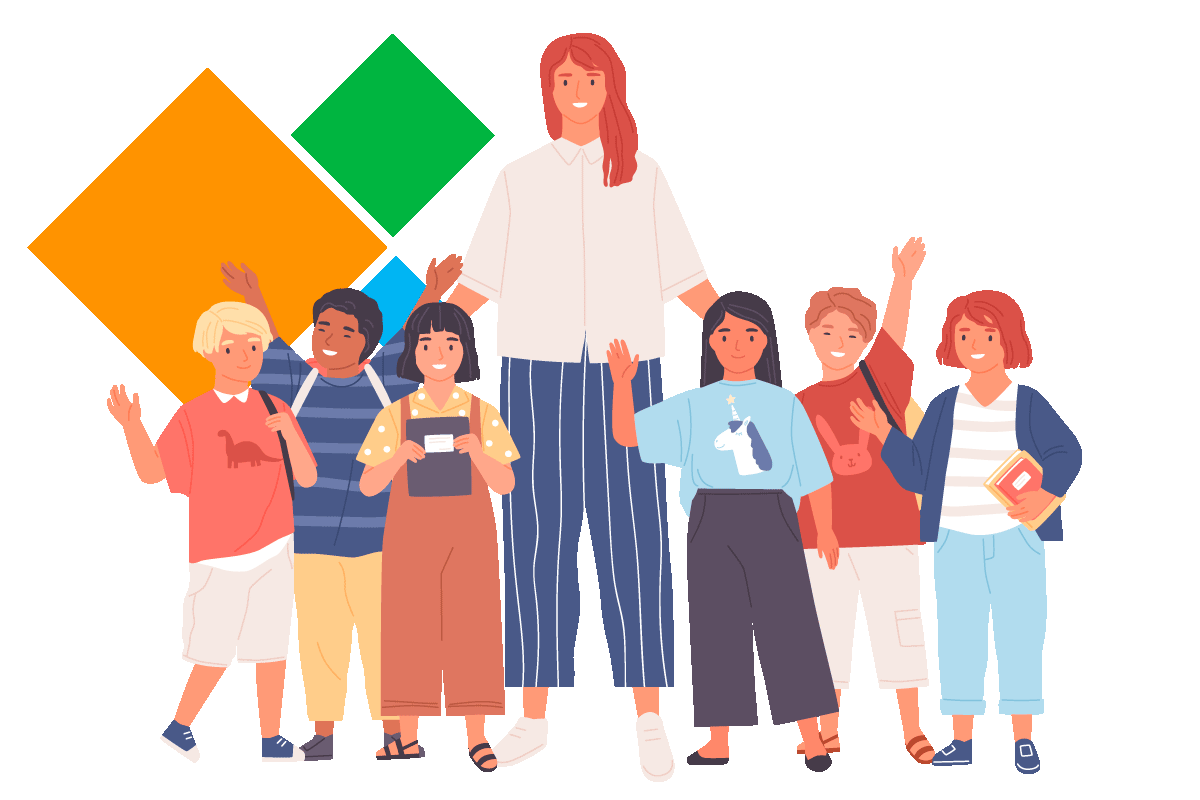